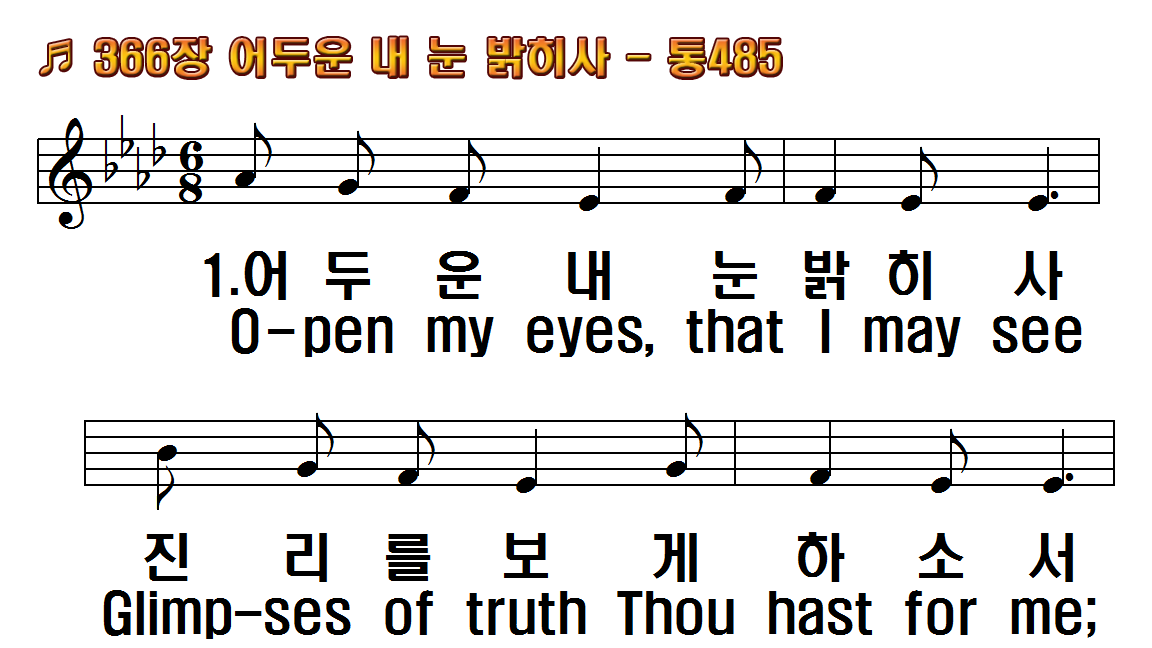 1.어두운 내 눈 밝히사
2.막혀진 내 귀 여시사
3.봉해진 내 입 여시사
1.Open my eyes, that I may
2.Open my ears, that I may
3.Open my mouth and let me
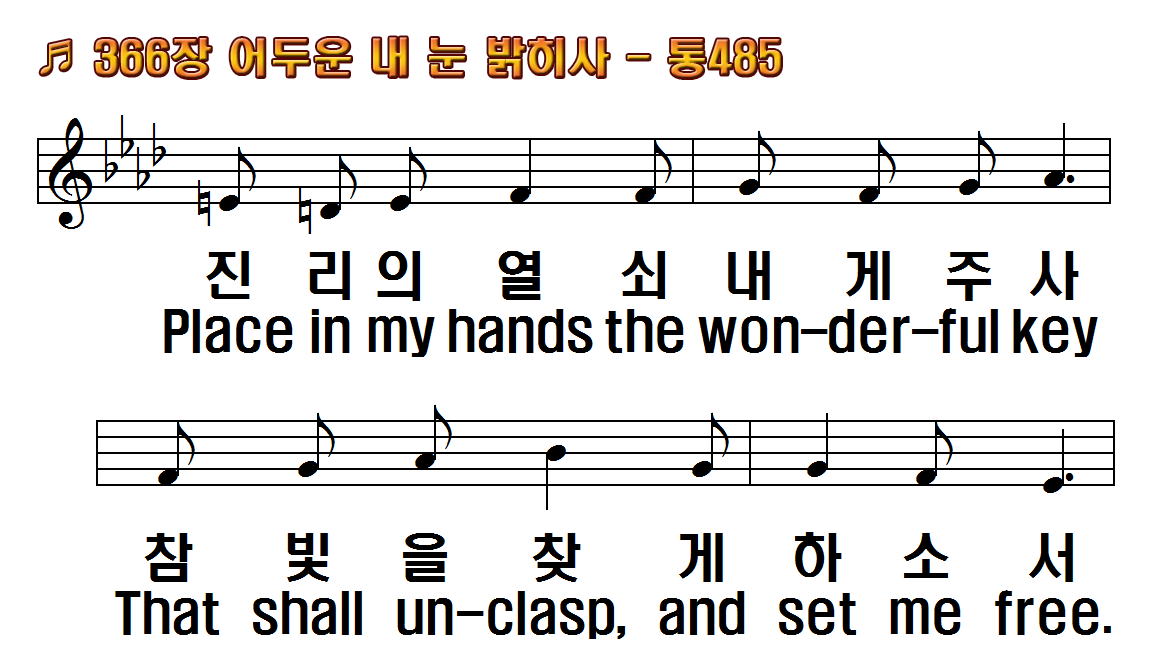 1.어두운 내 눈 밝히사
2.막혀진 내 귀 여시사
3.봉해진 내 입 여시사
1.Open my eyes, that I may
2.Open my ears, that I may
3.Open my mouth and let me
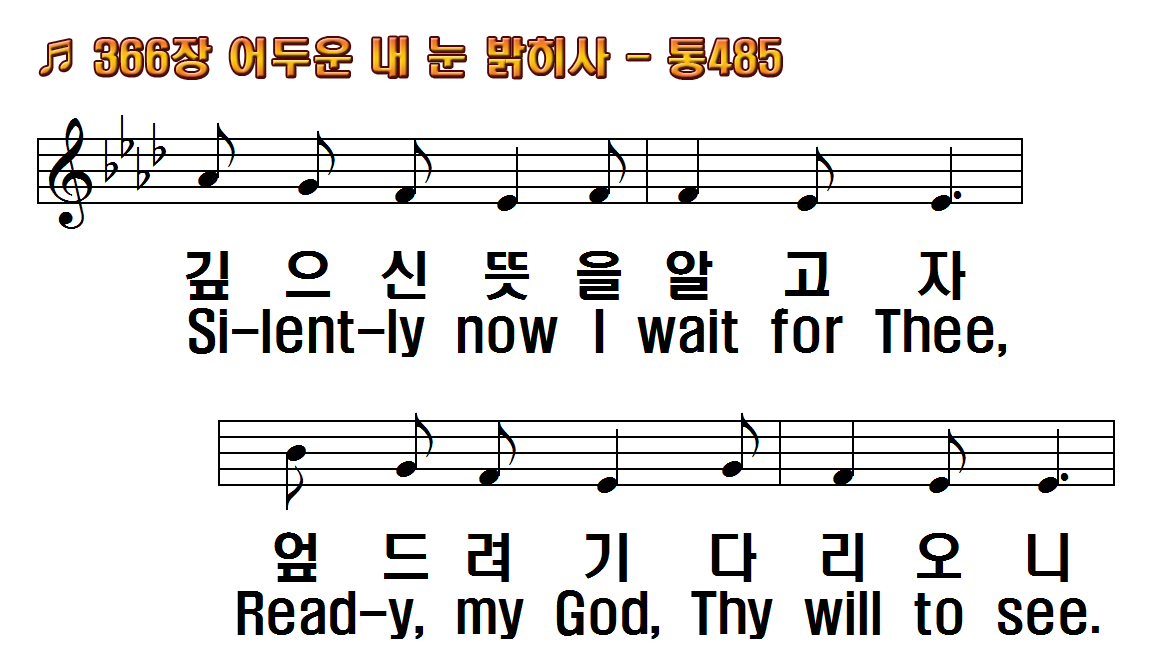 1.어두운 내 눈 밝히사
2.막혀진 내 귀 여시사
3.봉해진 내 입 여시사
1.Open my eyes, that I may
2.Open my ears, that I may
3.Open my mouth and let me
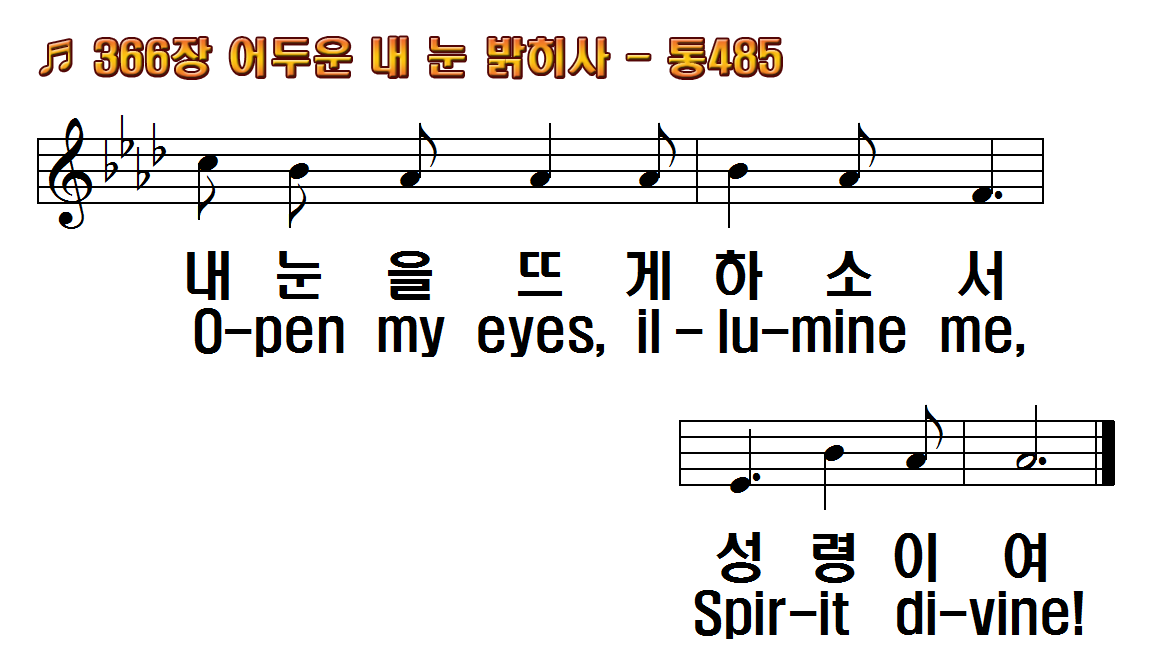 1.어두운 내 눈 밝히사
2.막혀진 내 귀 여시사
3.봉해진 내 입 여시사
1.Open my eyes, that I may
2.Open my ears, that I may
3.Open my mouth and let me
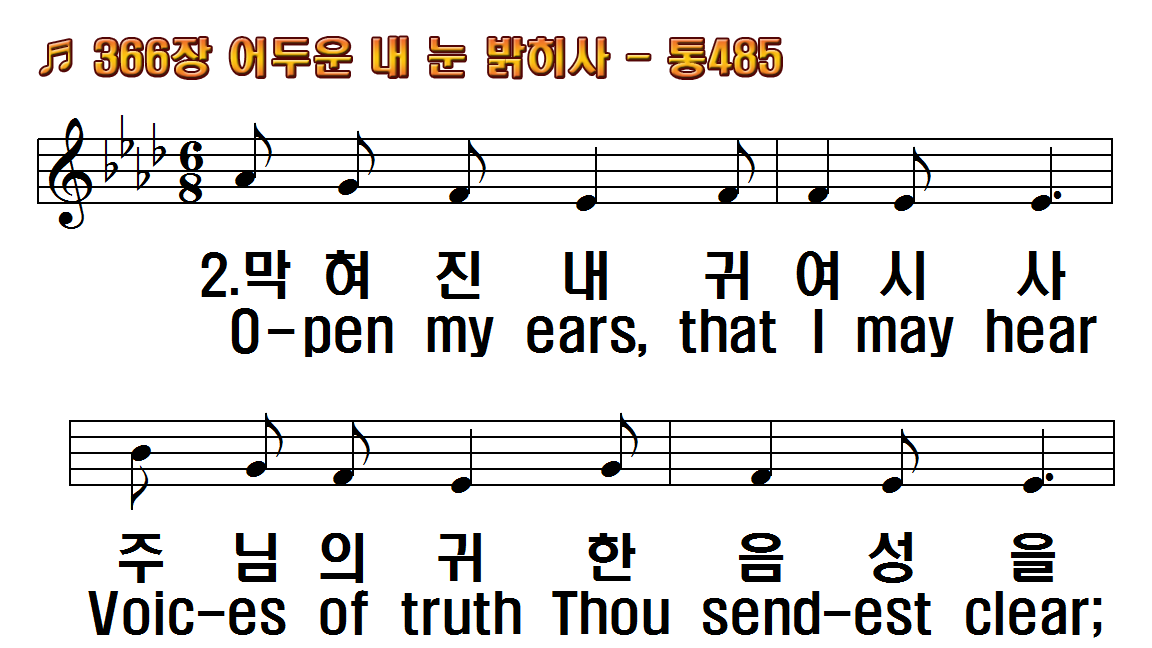 1.어두운 내 눈 밝히사
2.막혀진 내 귀 여시사
3.봉해진 내 입 여시사
1.Open my eyes, that I may
2.Open my ears, that I may
3.Open my mouth and let me
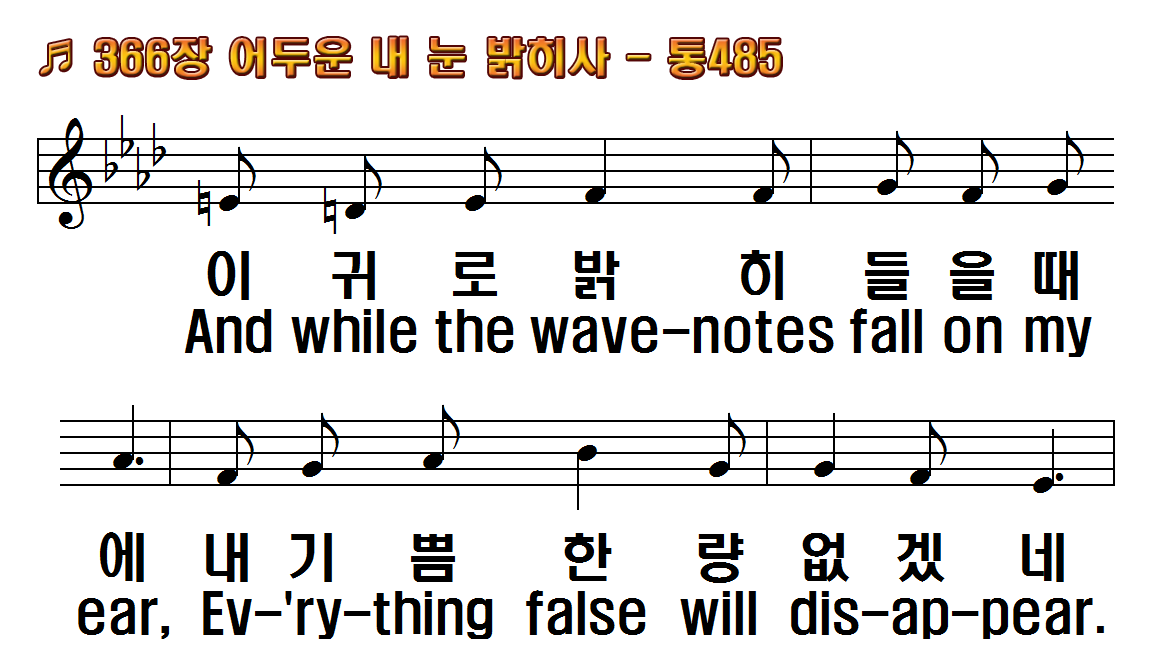 1.어두운 내 눈 밝히사
2.막혀진 내 귀 여시사
3.봉해진 내 입 여시사
1.Open my eyes, that I may
2.Open my ears, that I may
3.Open my mouth and let me
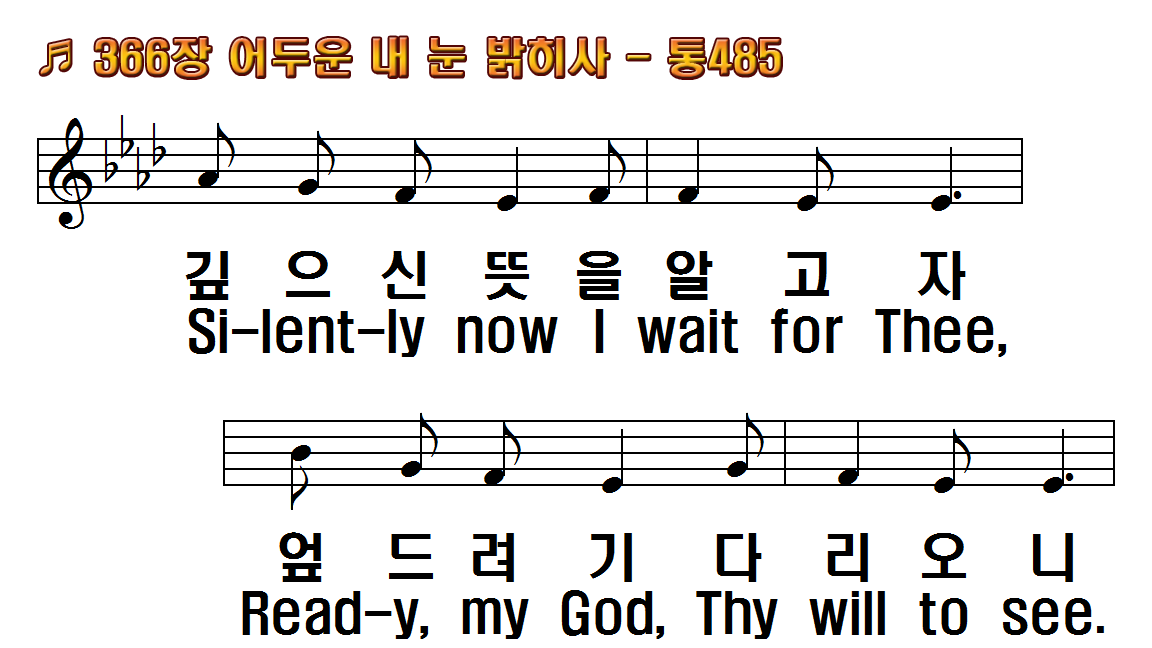 1.어두운 내 눈 밝히사
2.막혀진 내 귀 여시사
3.봉해진 내 입 여시사
1.Open my eyes, that I may
2.Open my ears, that I may
3.Open my mouth and let me
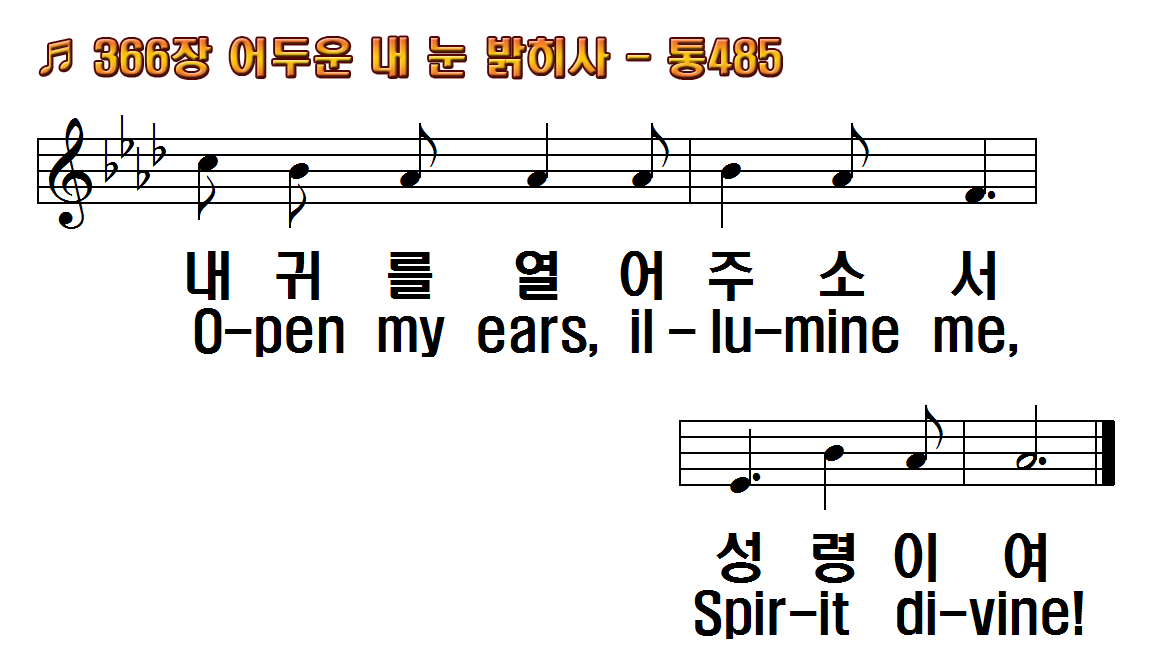 1.어두운 내 눈 밝히사
2.막혀진 내 귀 여시사
3.봉해진 내 입 여시사
1.Open my eyes, that I may
2.Open my ears, that I may
3.Open my mouth and let me
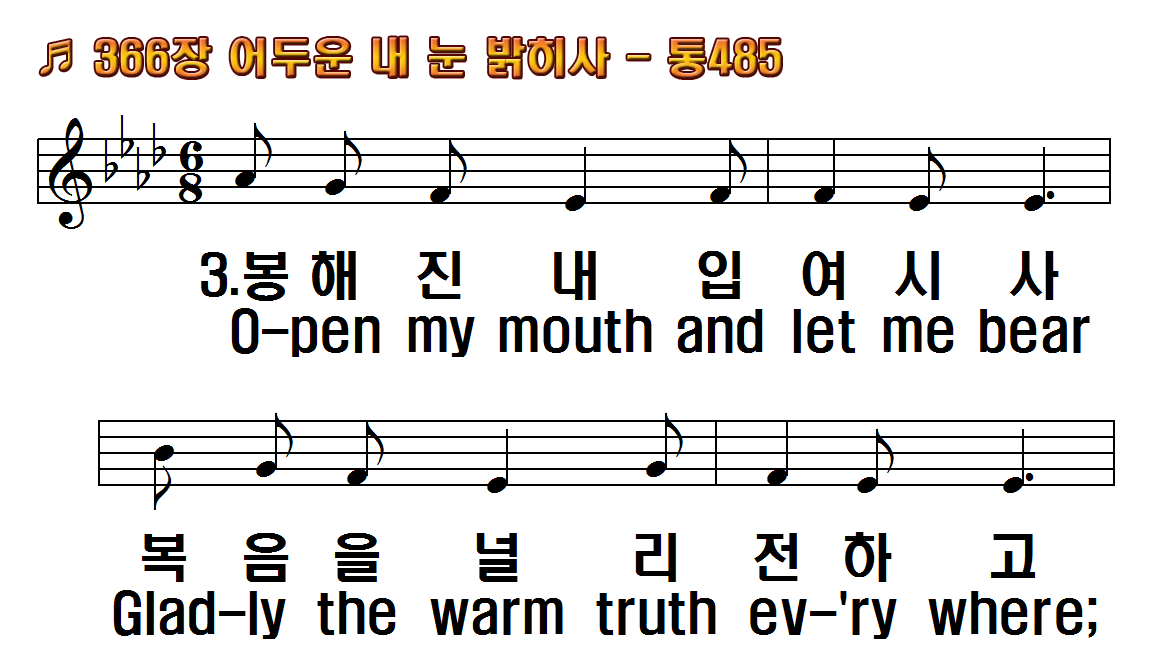 1.어두운 내 눈 밝히사
2.막혀진 내 귀 여시사
3.봉해진 내 입 여시사
1.Open my eyes, that I may
2.Open my ears, that I may
3.Open my mouth and let me
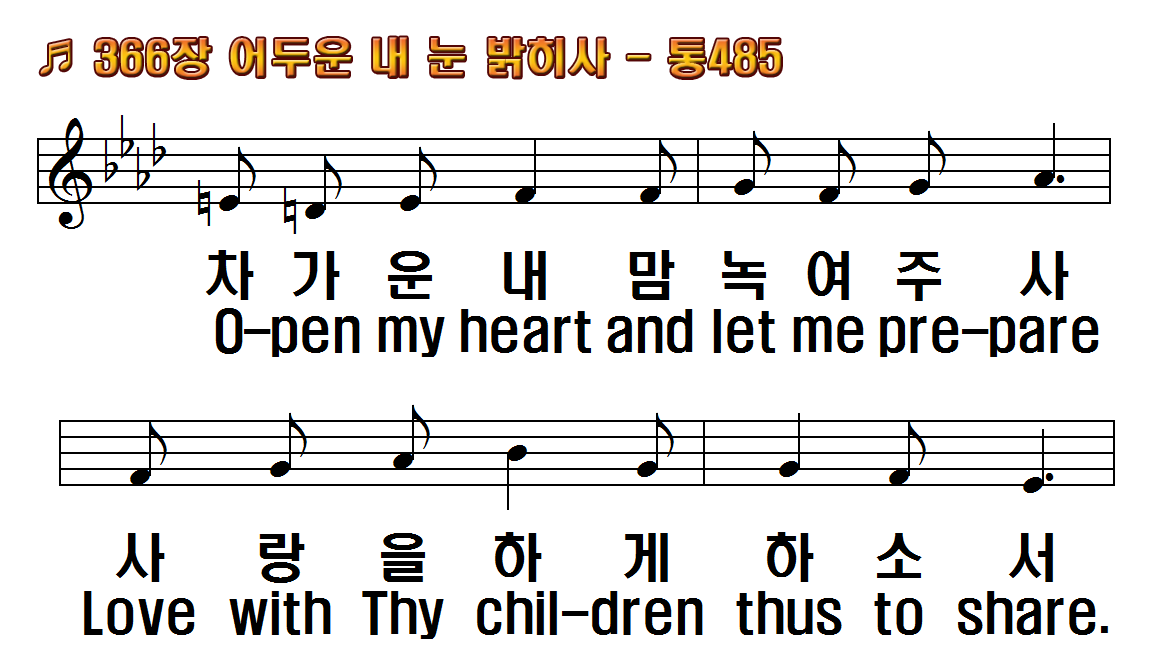 1.어두운 내 눈 밝히사
2.막혀진 내 귀 여시사
3.봉해진 내 입 여시사
1.Open my eyes, that I may
2.Open my ears, that I may
3.Open my mouth and let me
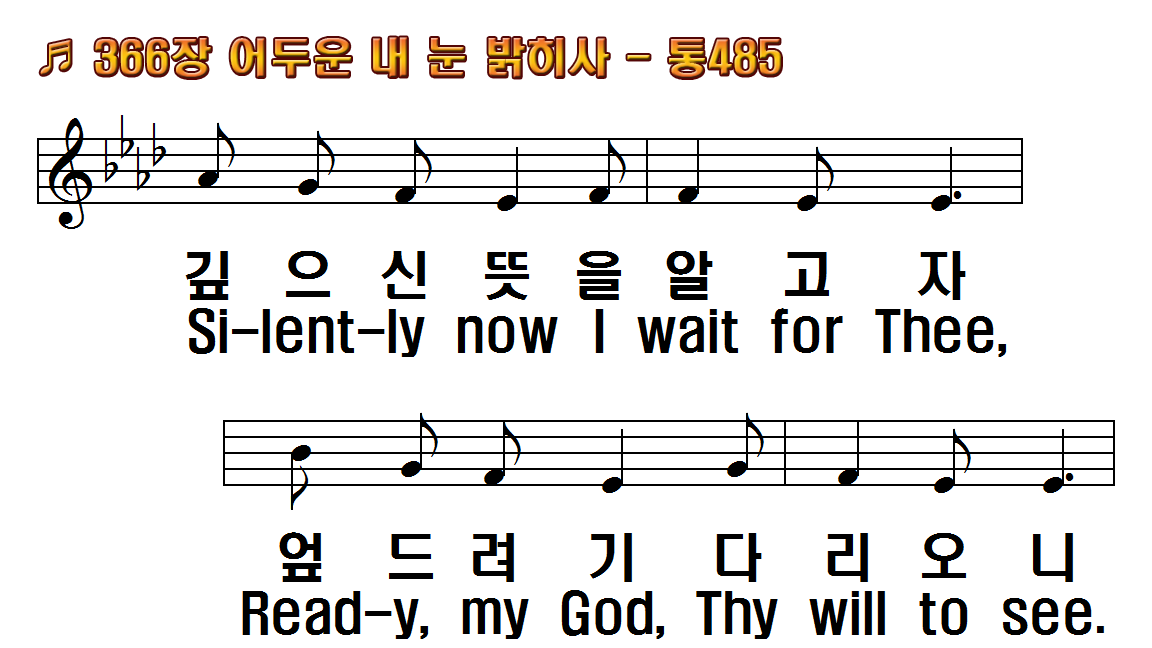 1.어두운 내 눈 밝히사
2.막혀진 내 귀 여시사
3.봉해진 내 입 여시사
1.Open my eyes, that I may
2.Open my ears, that I may
3.Open my mouth and let me
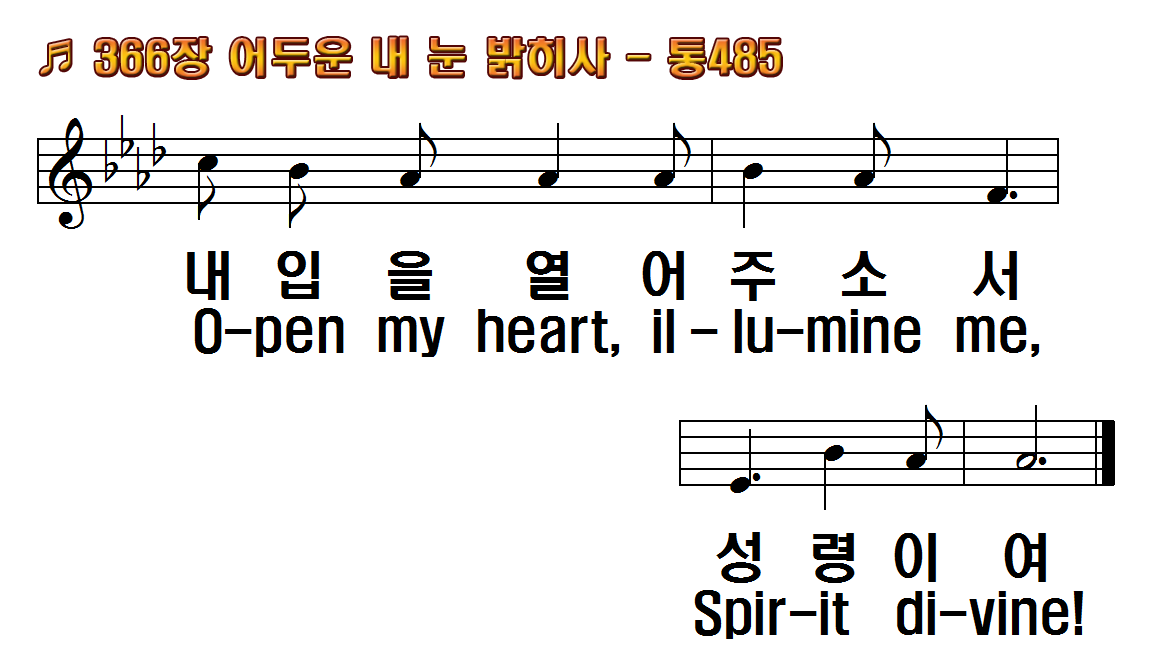 1.어두운 내 눈 밝히사
2.막혀진 내 귀 여시사
3.봉해진 내 입 여시사
1.Open my eyes, that I may
2.Open my ears, that I may
3.Open my mouth and let me
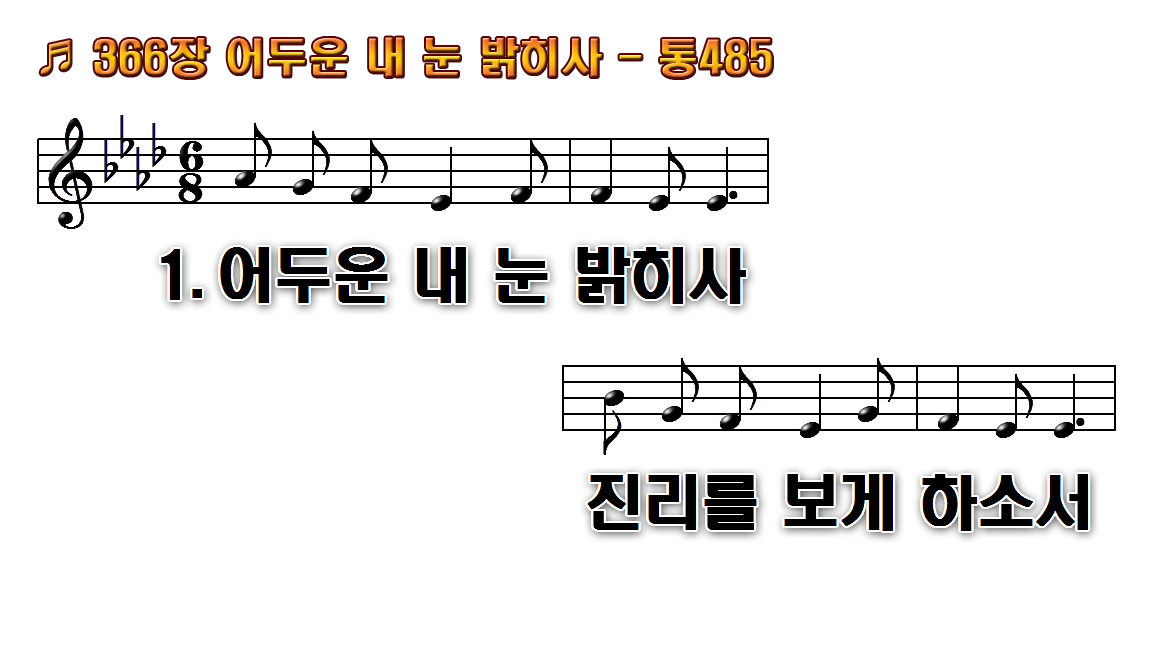 1.어두운 내 눈 밝히사 진리를
2.막혀진 내 귀 여시사 주님의
3.봉해진 내 입 여시사 복음을
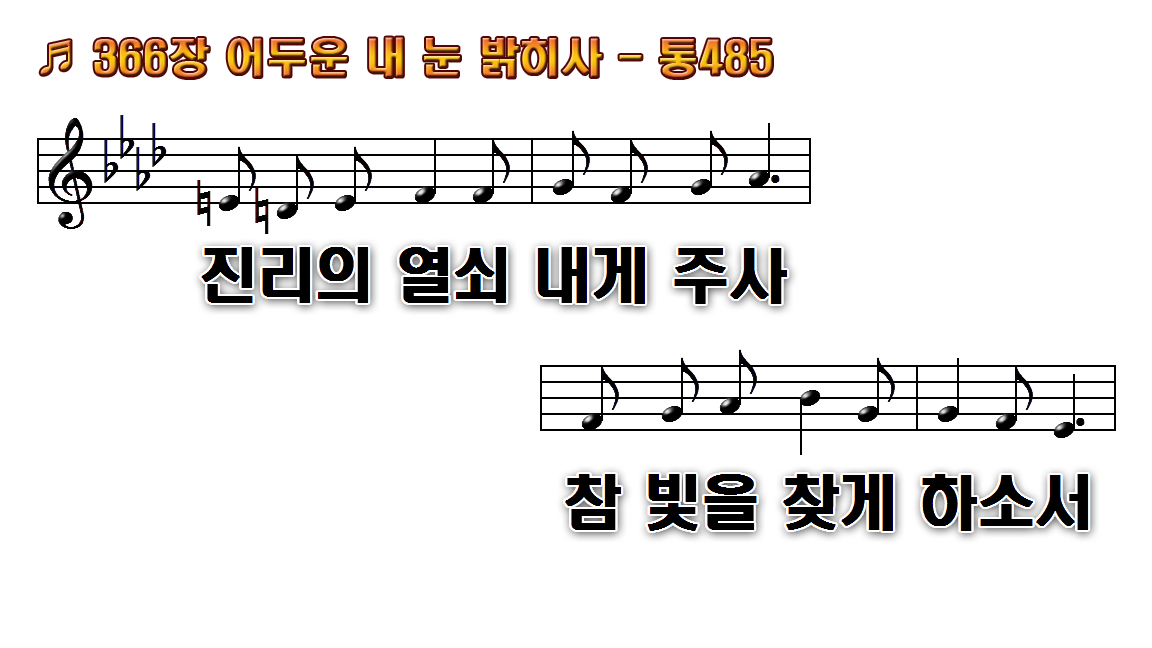 1.어두운 내 눈 밝히사 진리를
2.막혀진 내 귀 여시사 주님의
3.봉해진 내 입 여시사 복음을
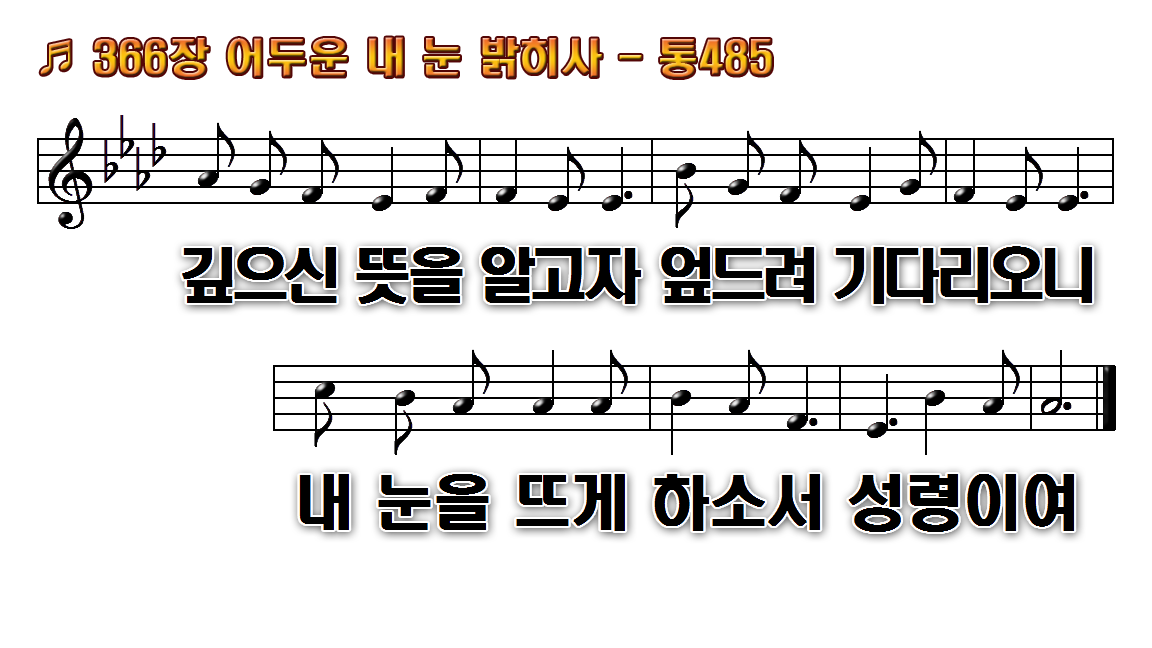 1.어두운 내 눈 밝히사 진리를
2.막혀진 내 귀 여시사 주님의
3.봉해진 내 입 여시사 복음을
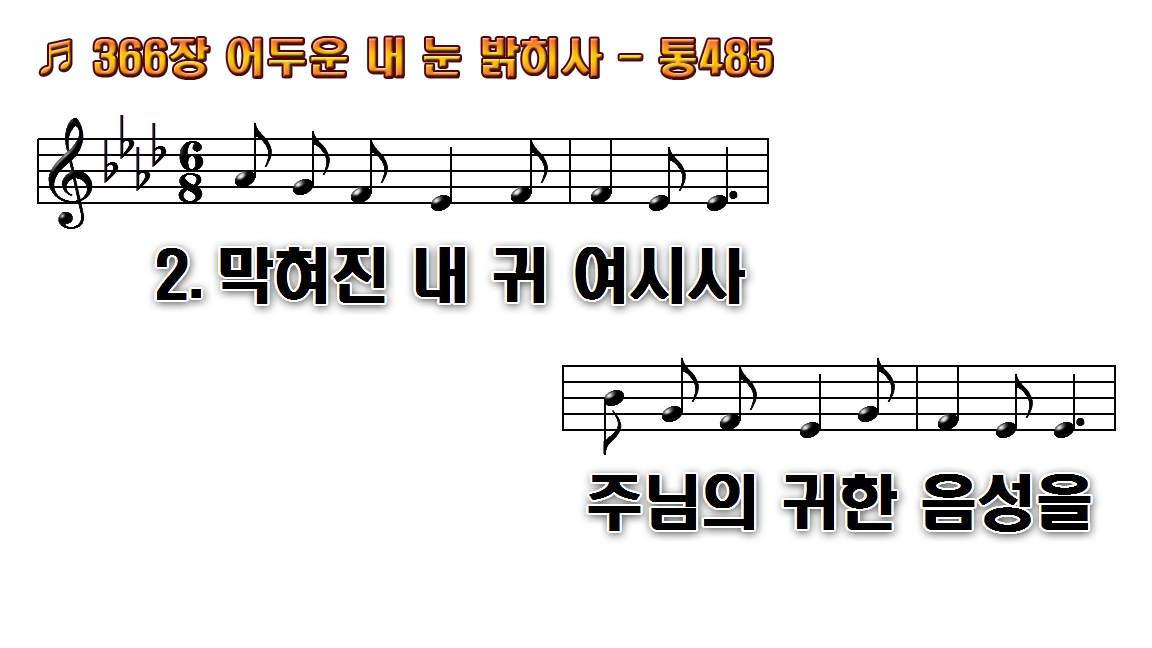 1.어두운 내 눈 밝히사 진리를
2.막혀진 내 귀 여시사 주님의
3.봉해진 내 입 여시사 복음을
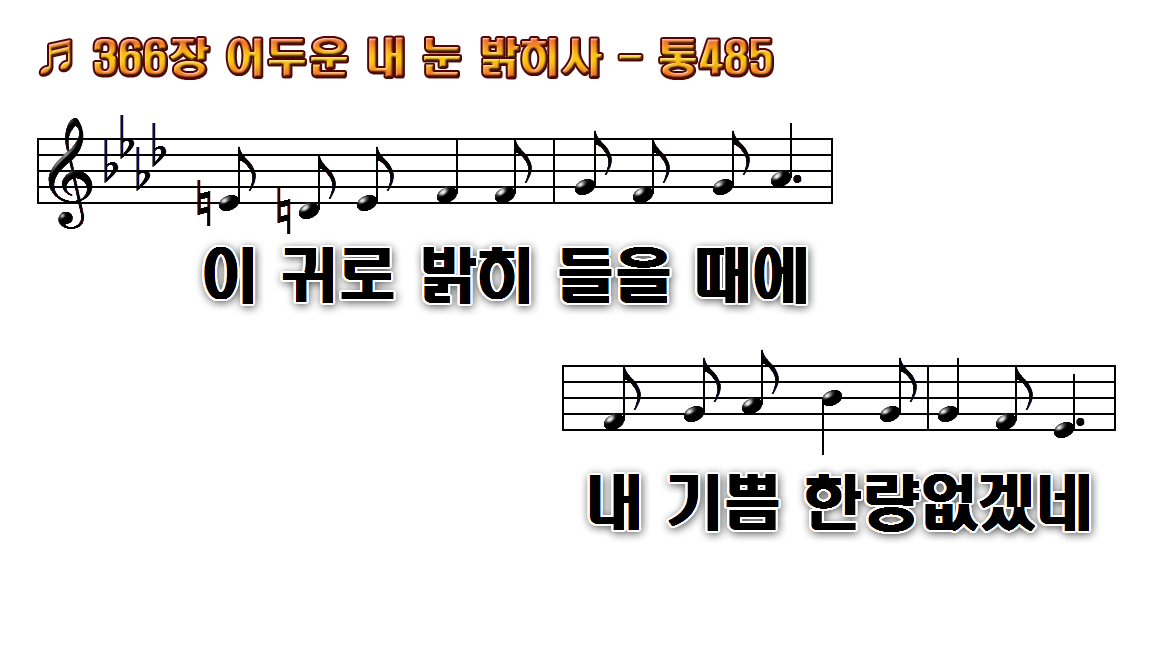 1.어두운 내 눈 밝히사 진리를
2.막혀진 내 귀 여시사 주님의
3.봉해진 내 입 여시사 복음을
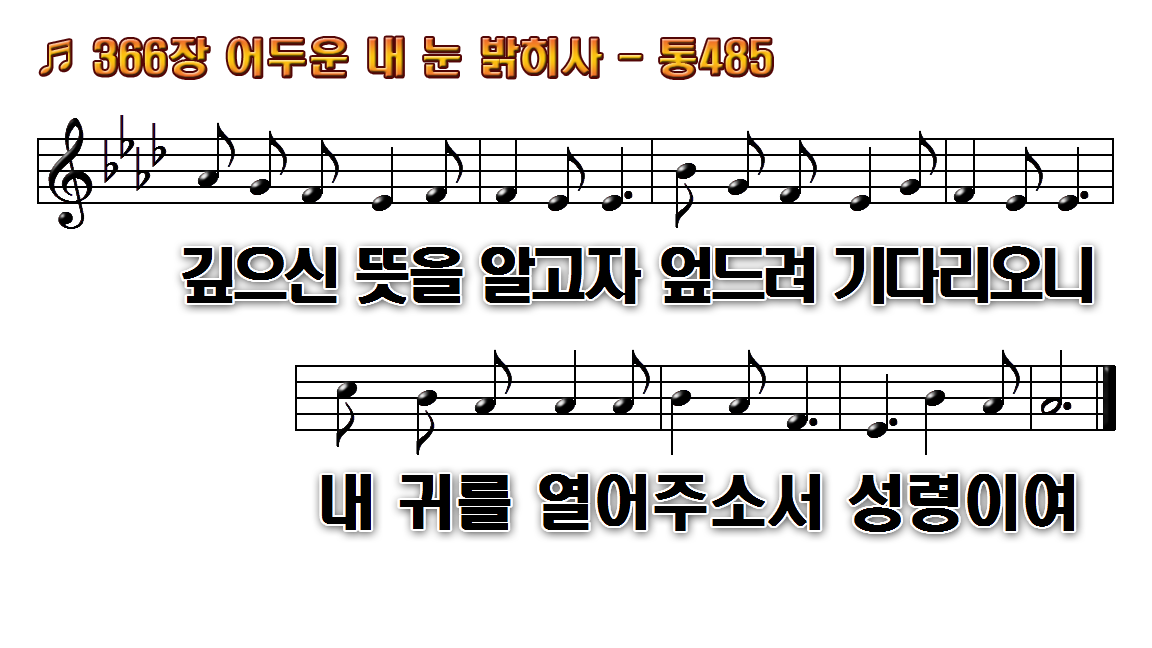 1.어두운 내 눈 밝히사 진리를
2.막혀진 내 귀 여시사 주님의
3.봉해진 내 입 여시사 복음을
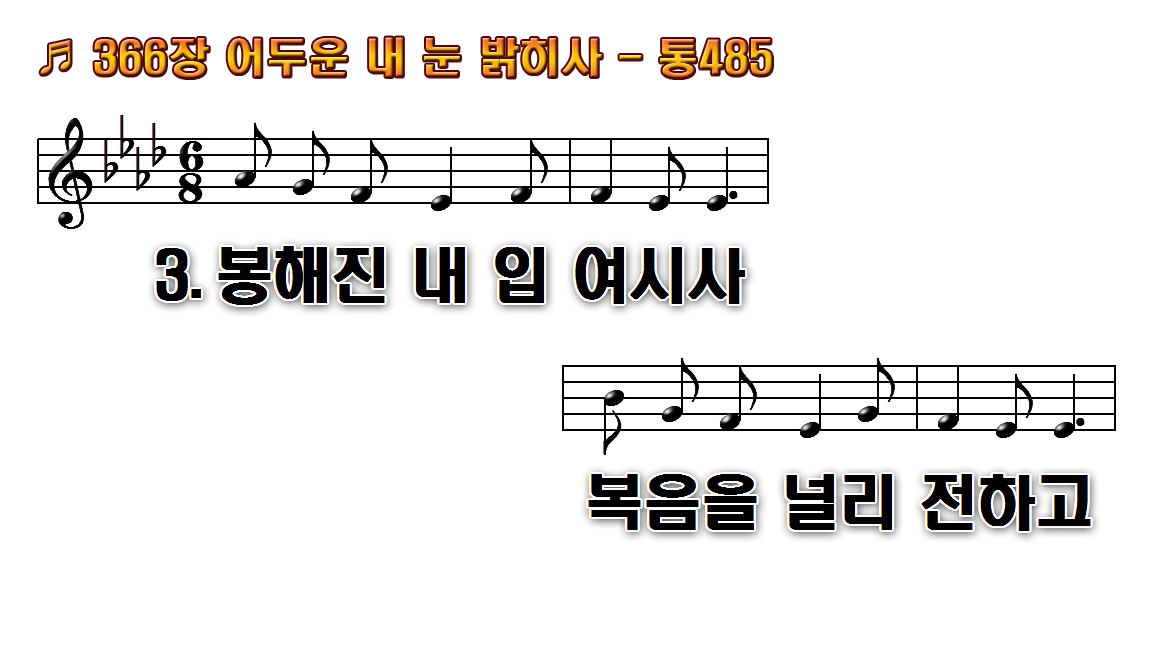 1.어두운 내 눈 밝히사 진리를
2.막혀진 내 귀 여시사 주님의
3.봉해진 내 입 여시사 복음을
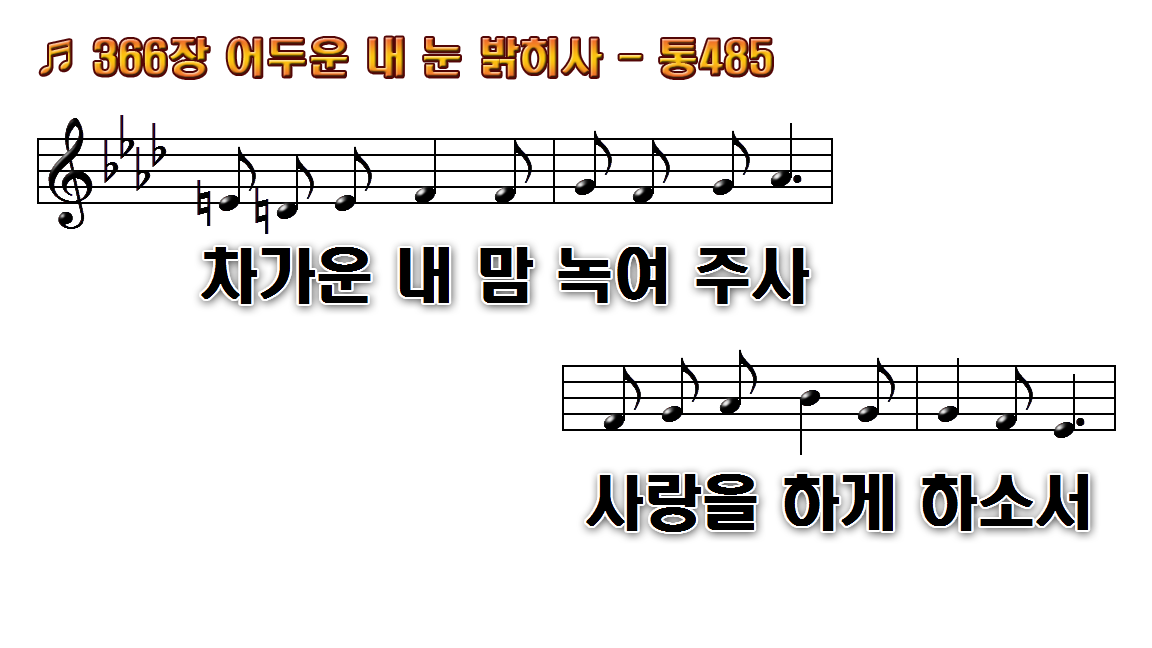 1.어두운 내 눈 밝히사 진리를
2.막혀진 내 귀 여시사 주님의
3.봉해진 내 입 여시사 복음을
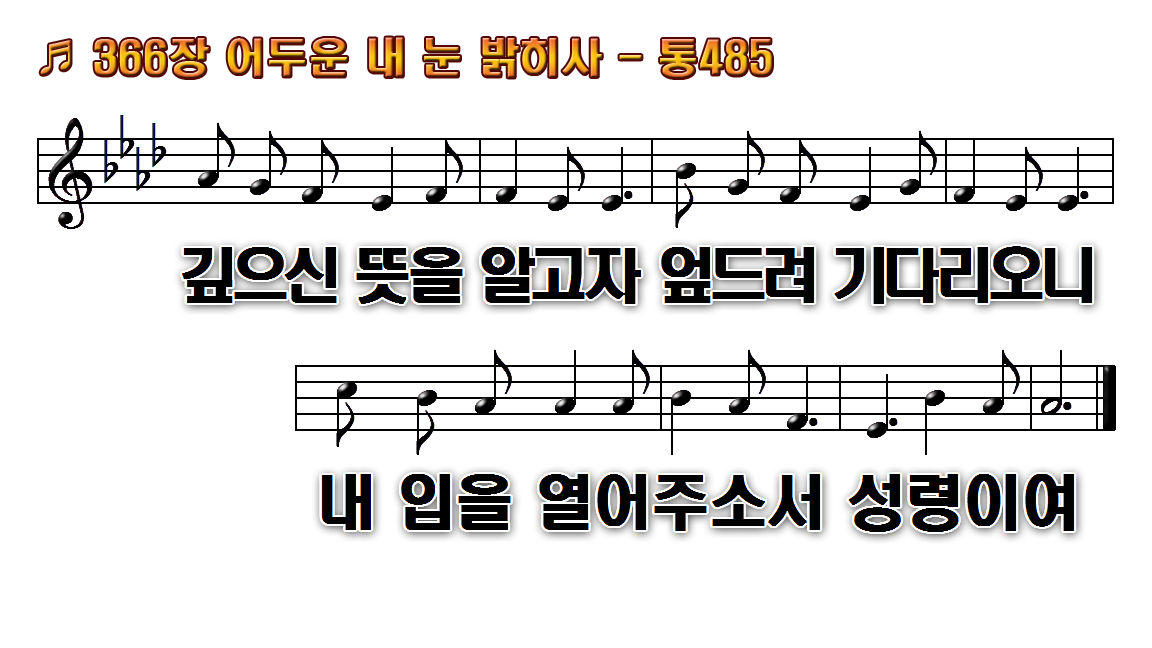 1.어두운 내 눈 밝히사 진리를
2.막혀진 내 귀 여시사 주님의
3.봉해진 내 입 여시사 복음을